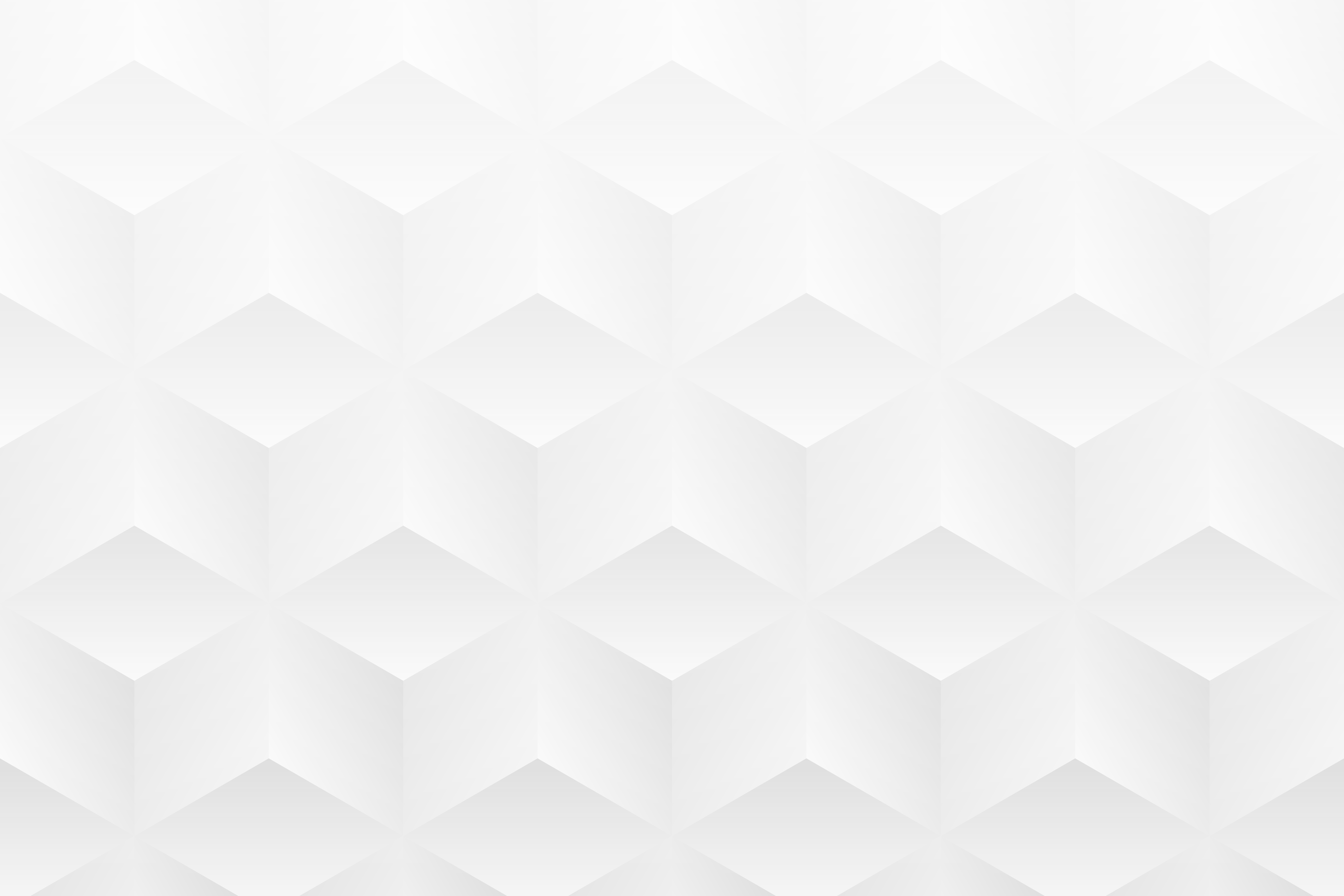 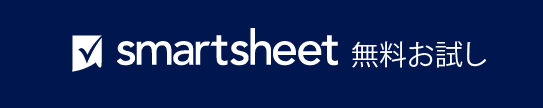 PowerPoint 形式の社会的企業キャンバス テンプレート サンプル
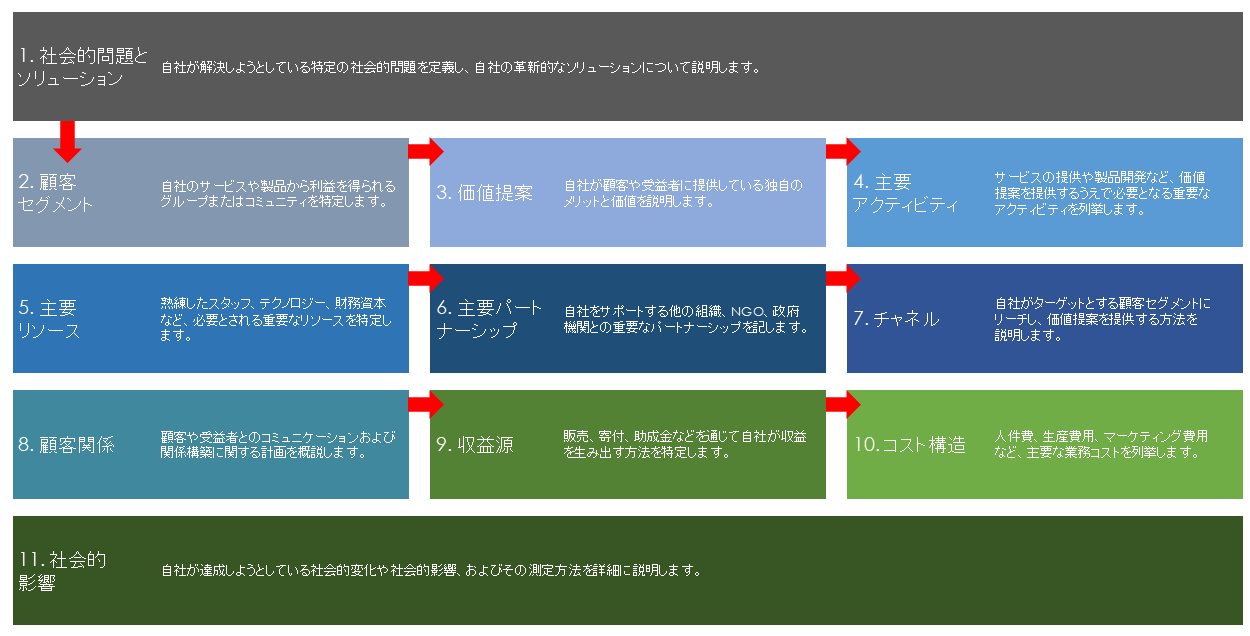 以下の指示に従うことで、社会的企業の包括的なビジネス モデルを作成し、社会的目標と持続可能なビジネス慣行を連携させることができます。
社会的企業ビジネス モデル キャンバス テンプレート サンプル